WEBSITE VOCABULARY
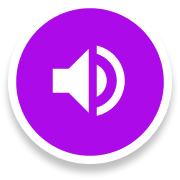 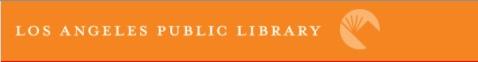 Icons
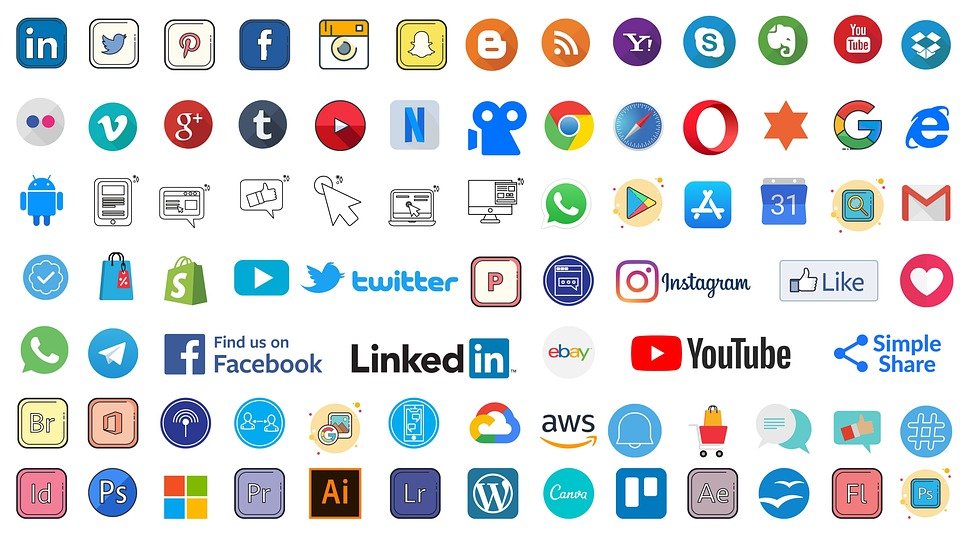 An icon is a picture that you can click.
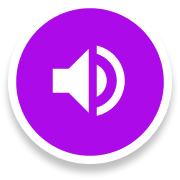 Search Engines
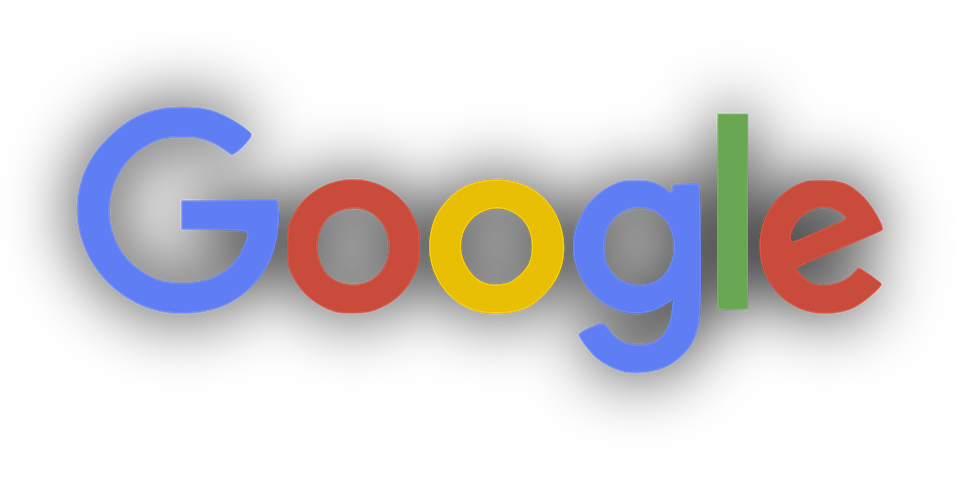 A search engine is an internet service that helps you find web pages.
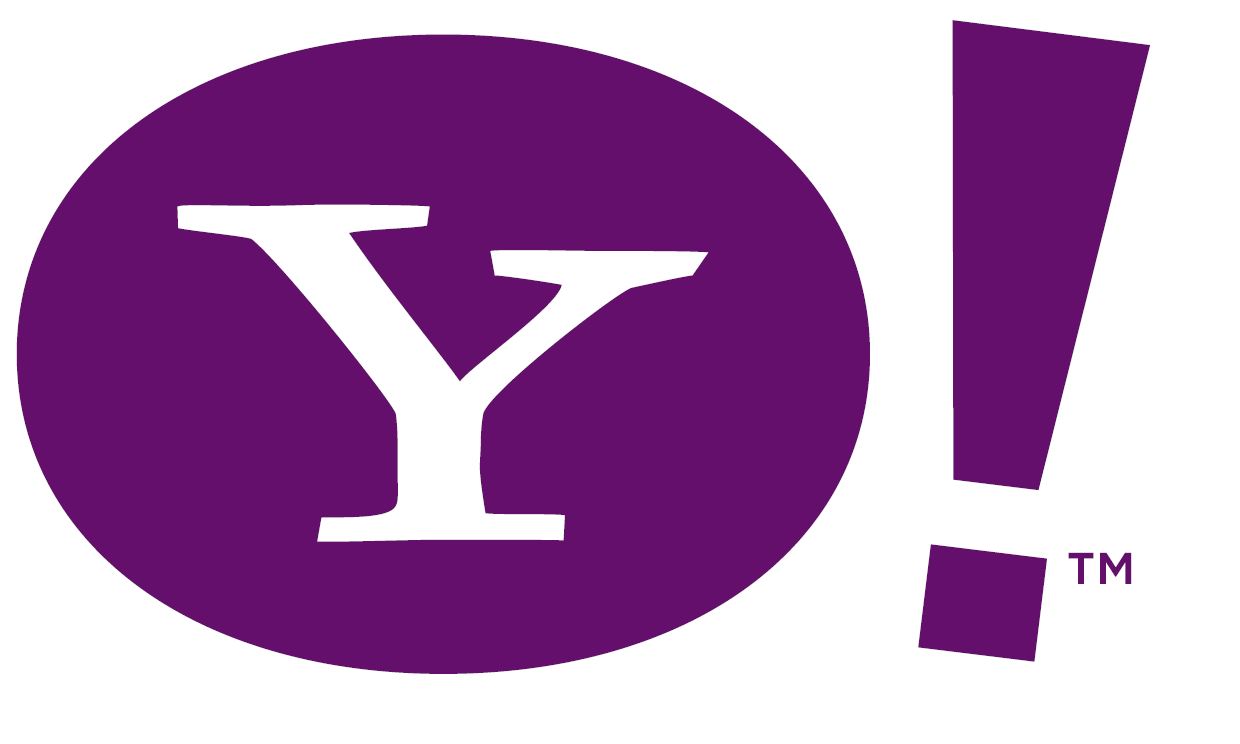 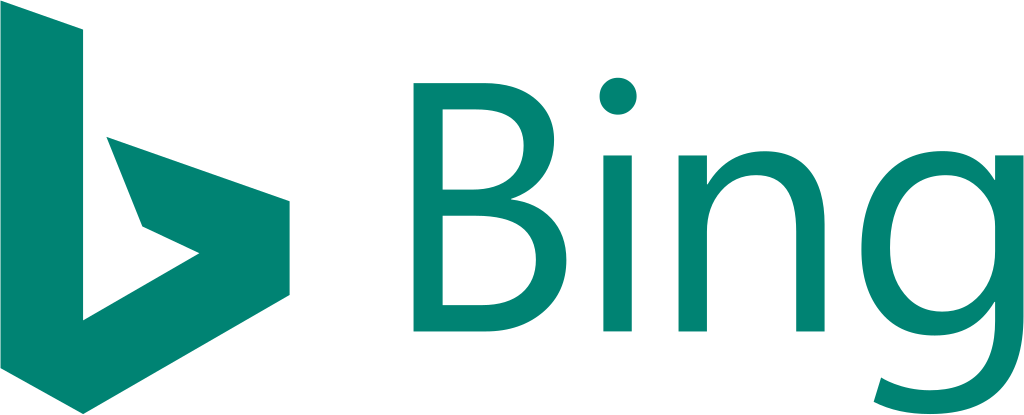 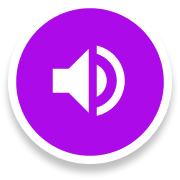 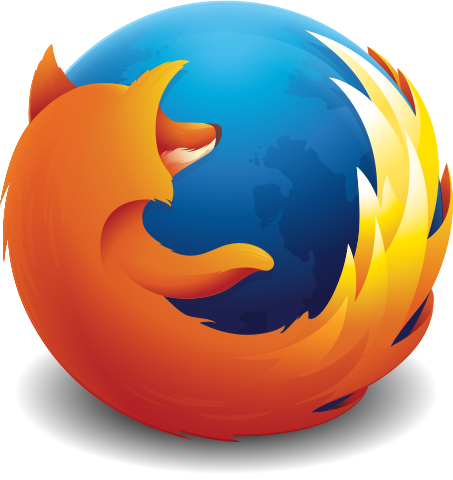 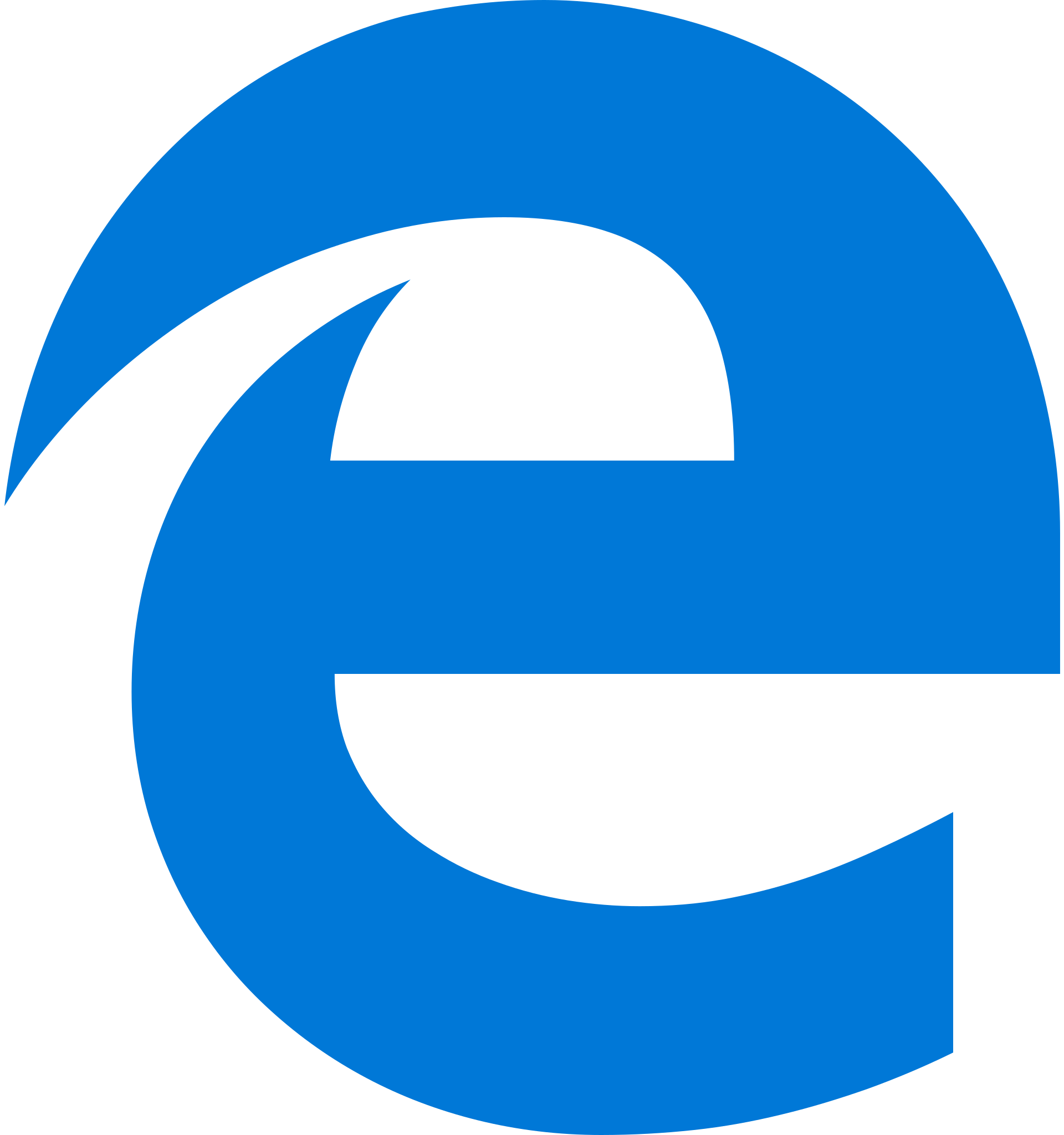 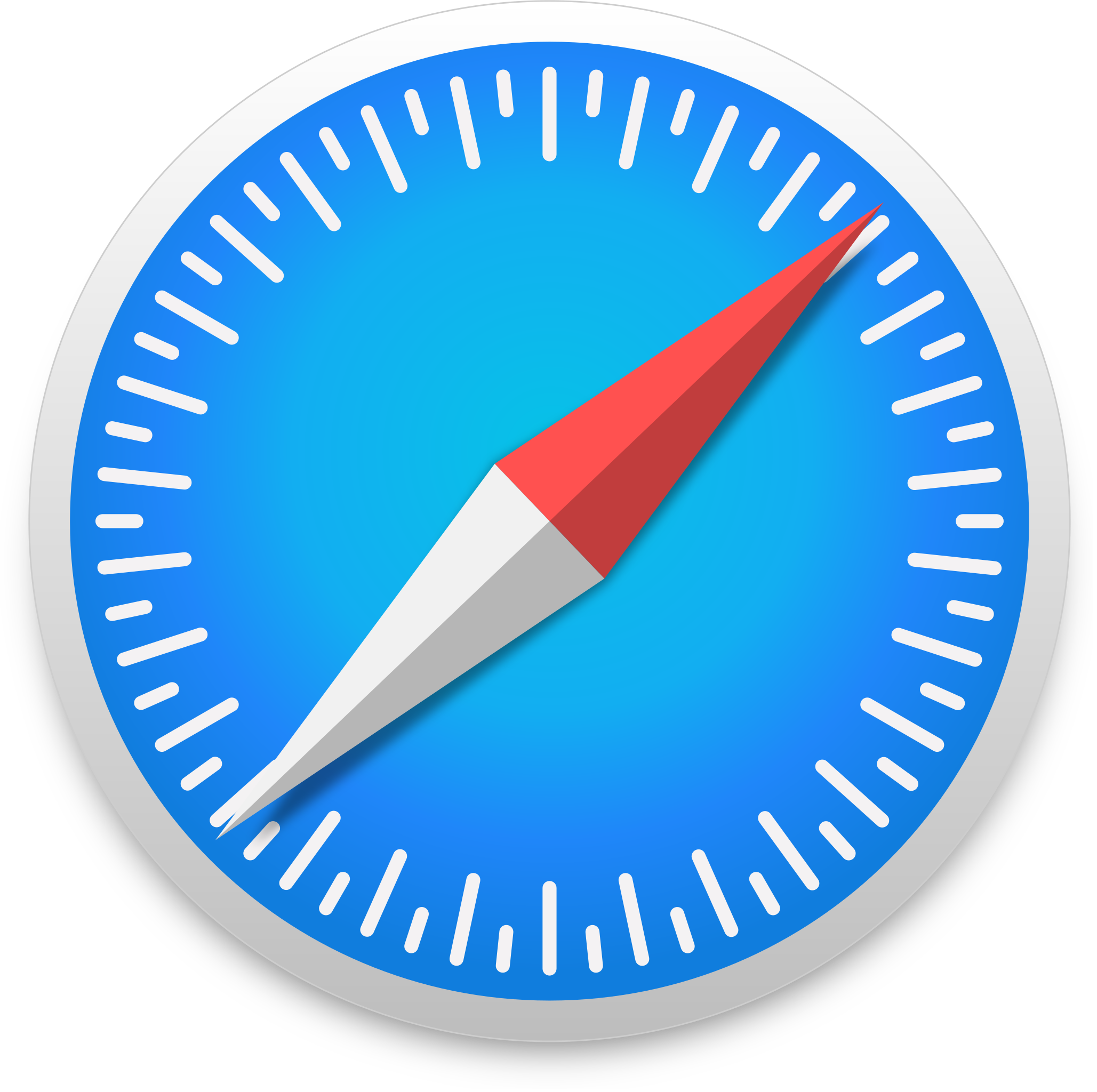 Resources
A resource helps you do something.
A resource can help you learn. 
A a website one kind of resource. 
There are many resources on a website.
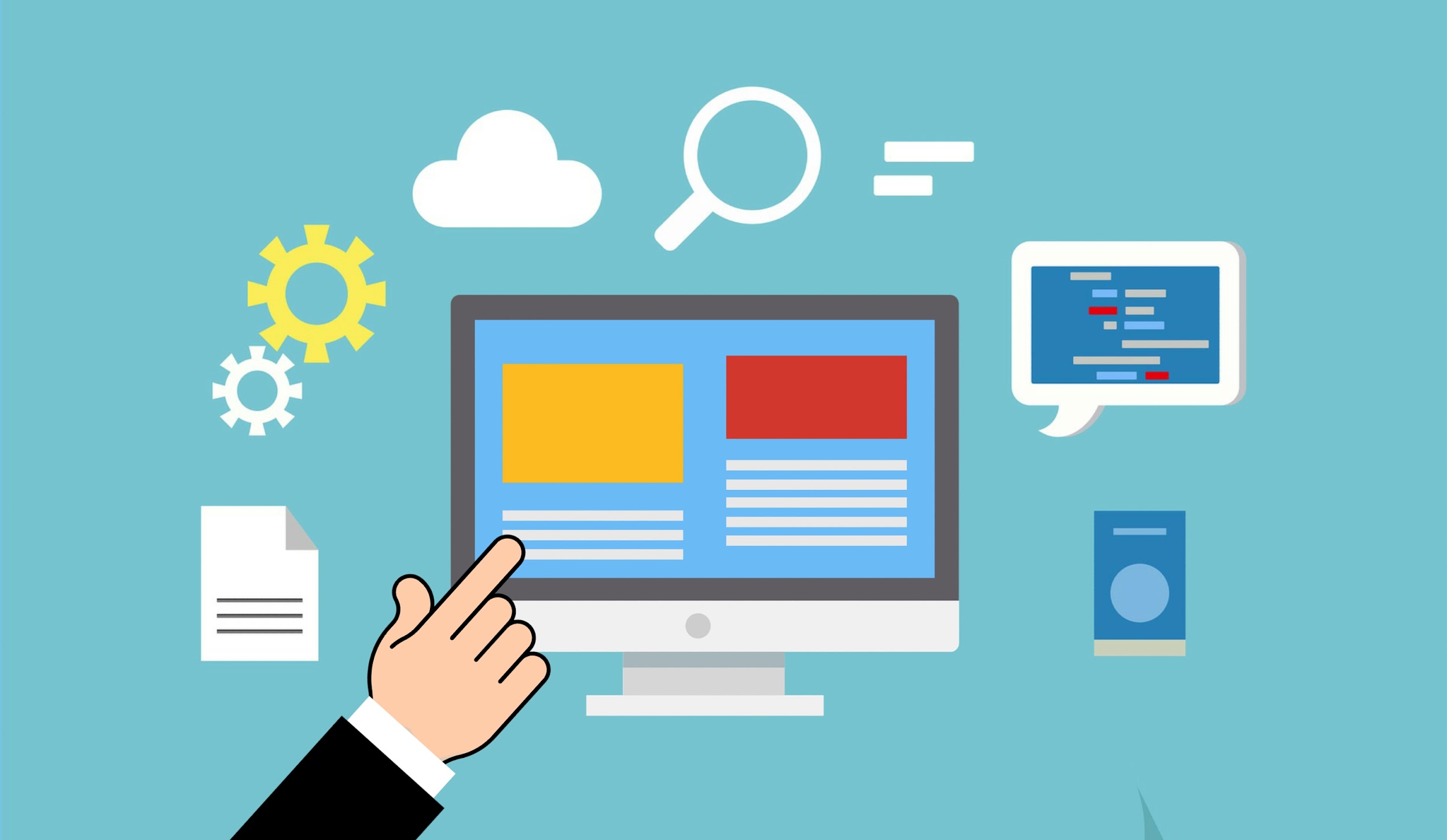 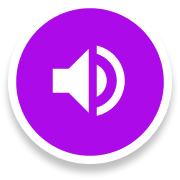 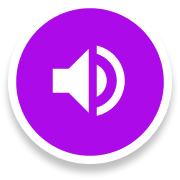 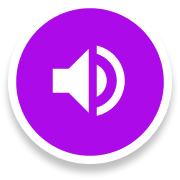 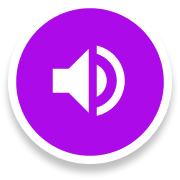 Example Resources
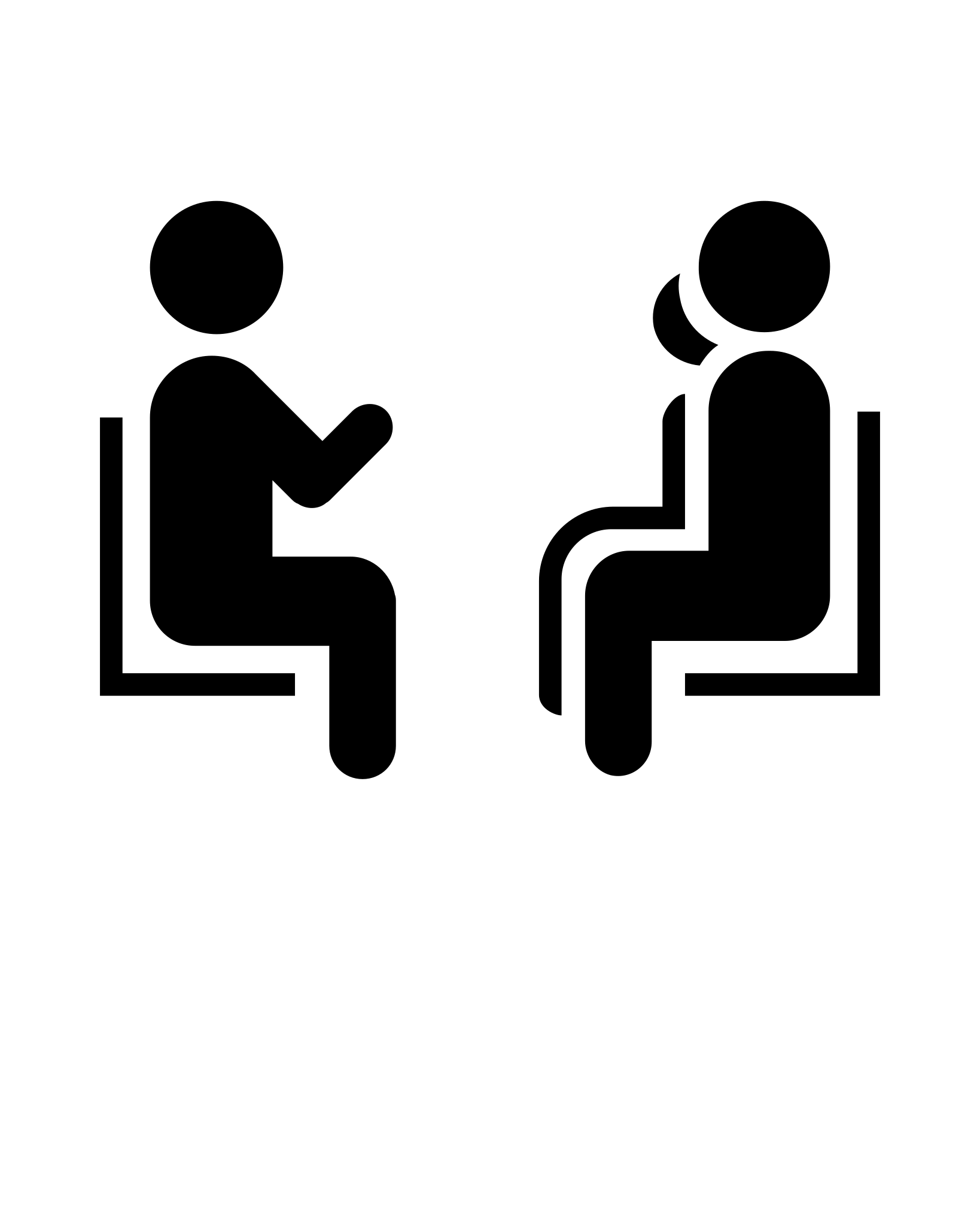 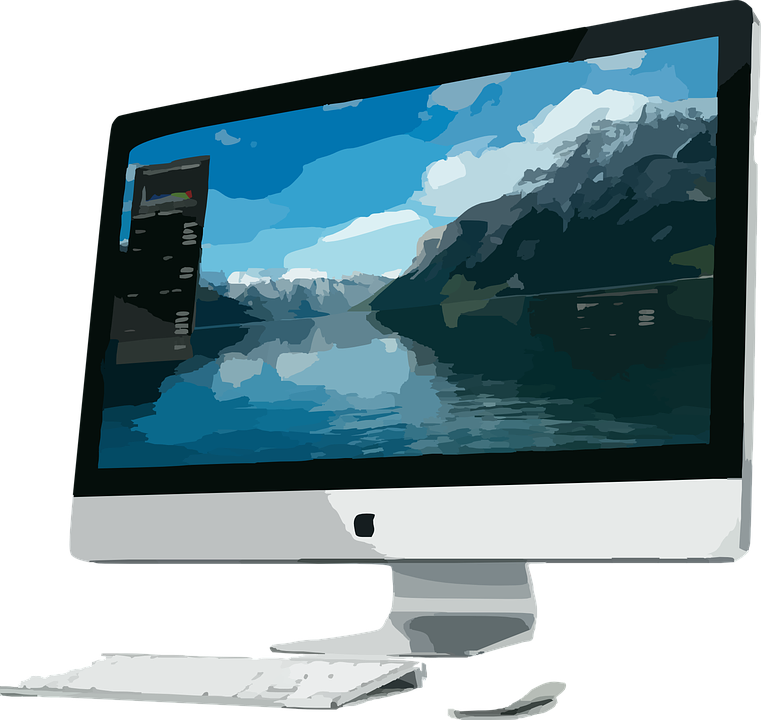 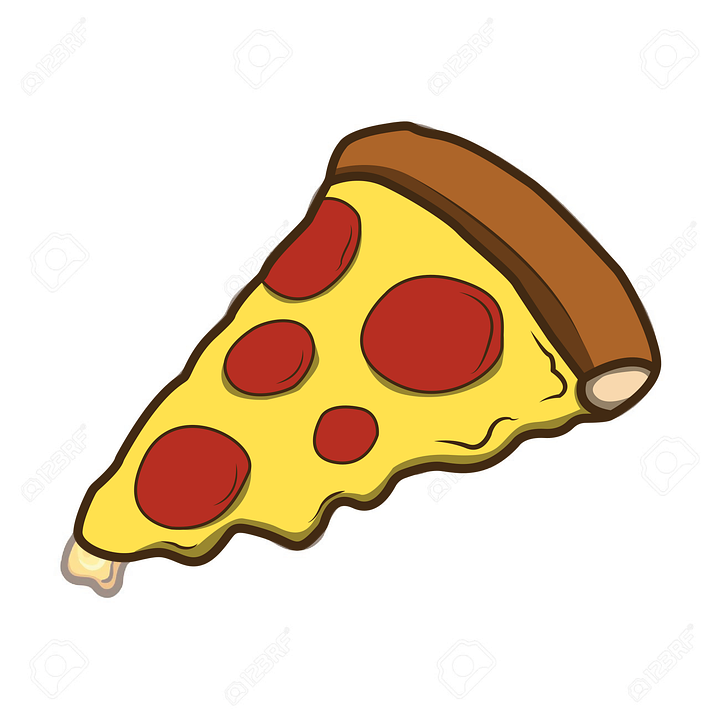 Free Food
Family counseling
Low cost internet or computers
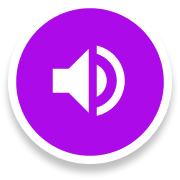 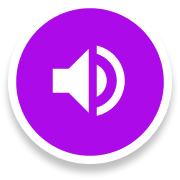 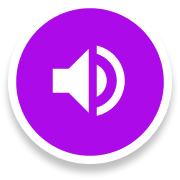 Web Page
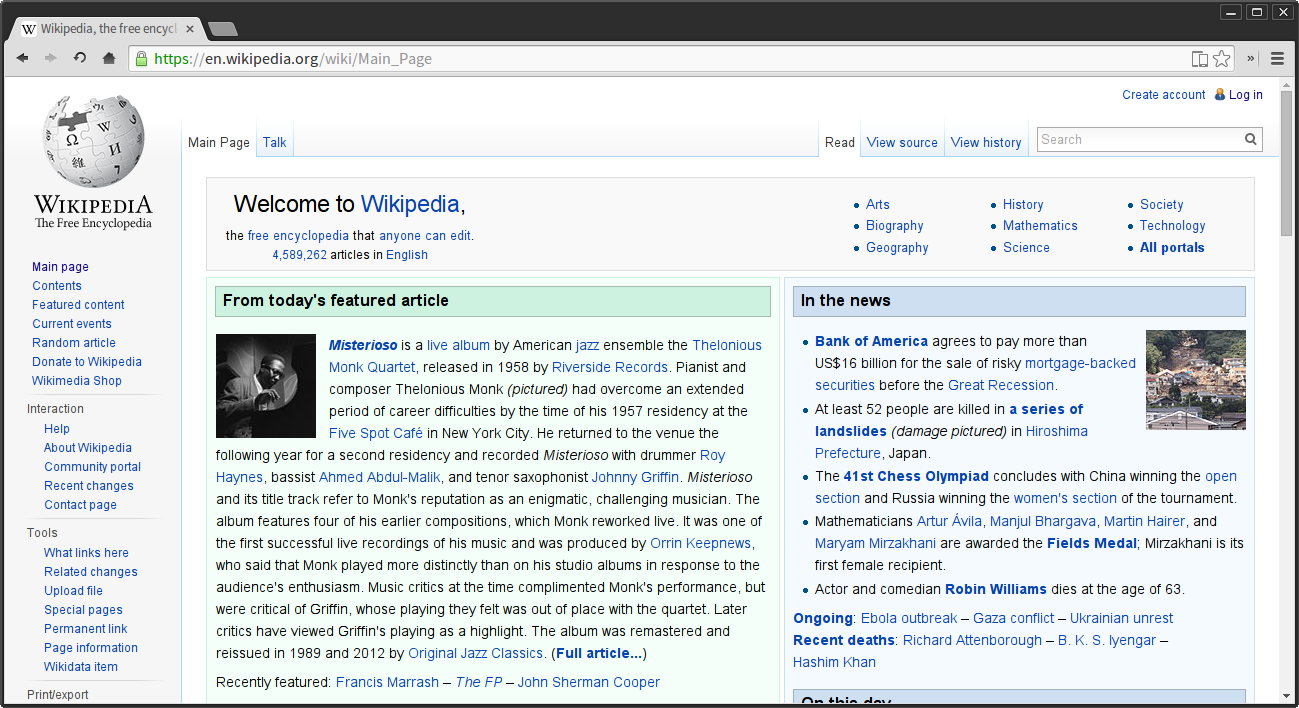 A web page is like a page in a book.  It is an electronic document on the internet.
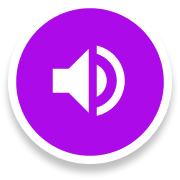 URL address
A URL address is the internet address of a web page. It usually starts with www or https.
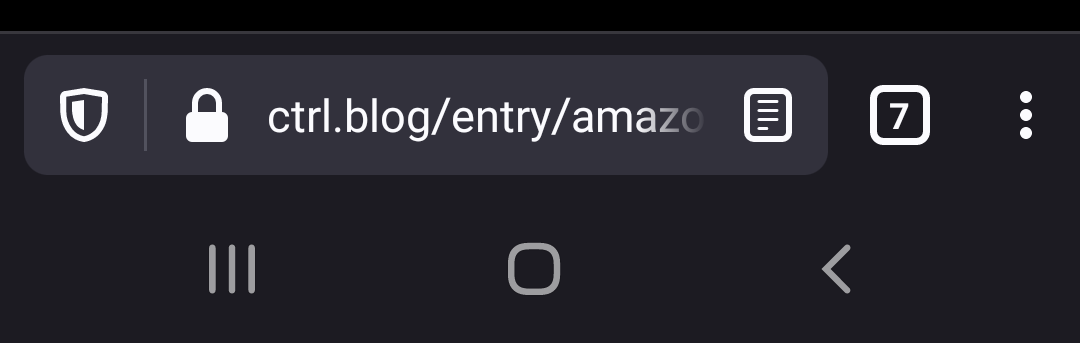 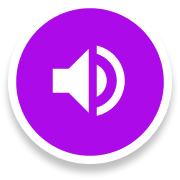 Address bar
An address bar is at the top of the web page. This is where you see the URL address.
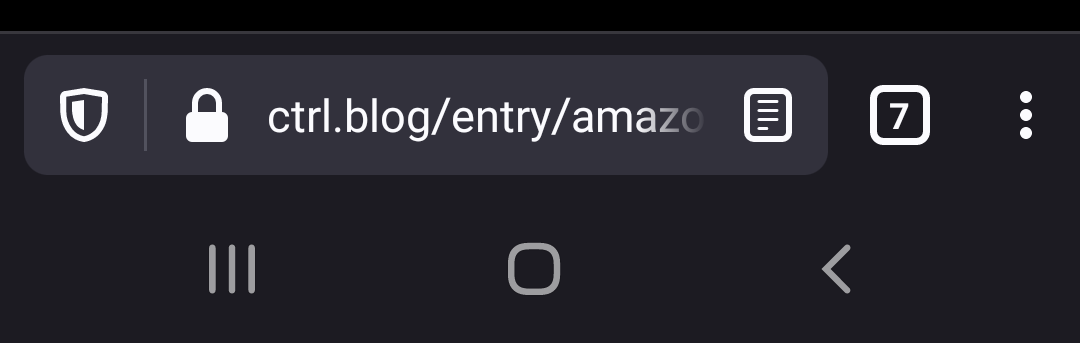 Home page
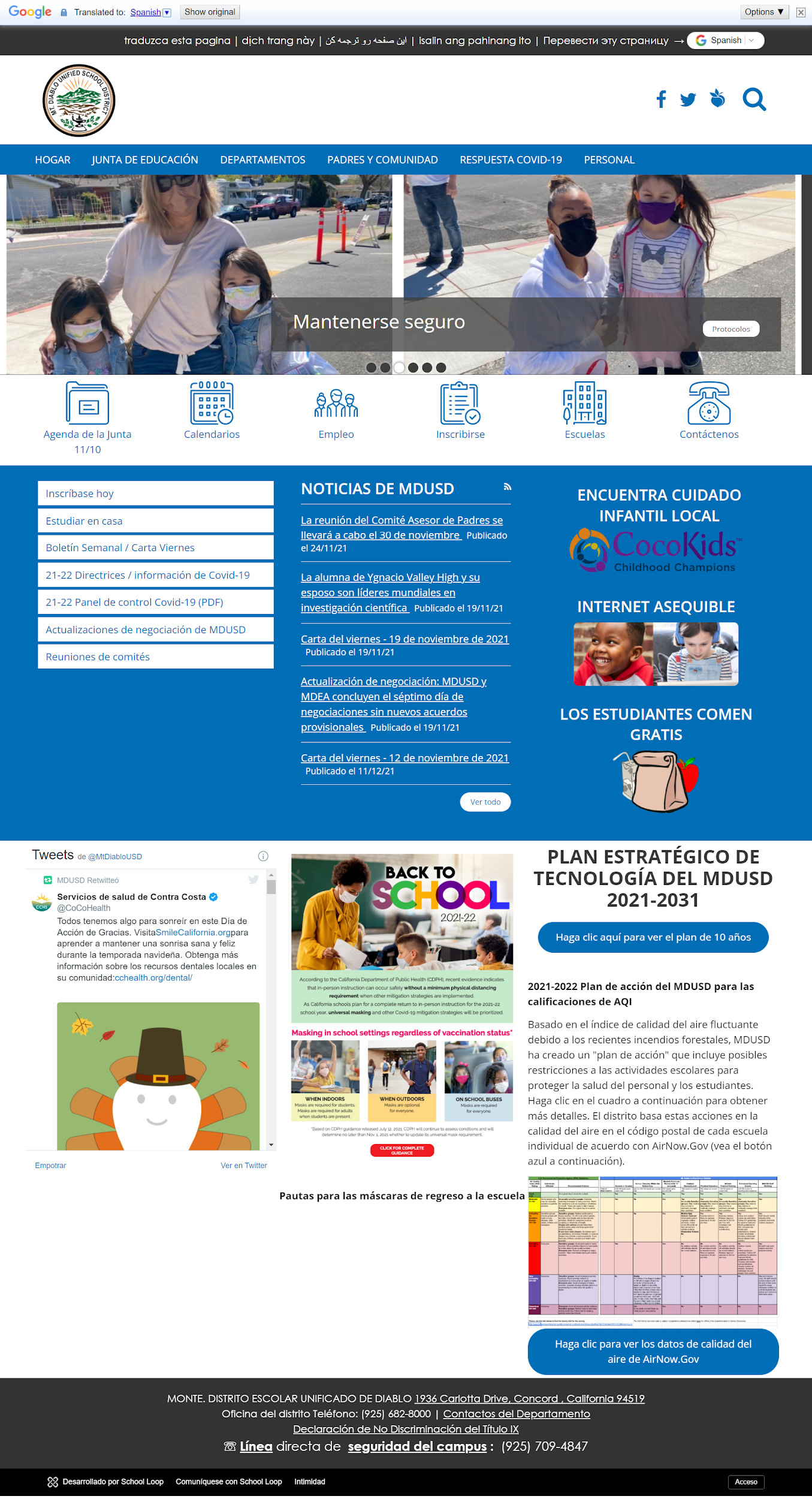 The home page is the first page you see on a website.
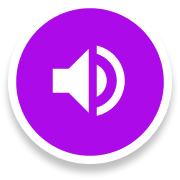 Website
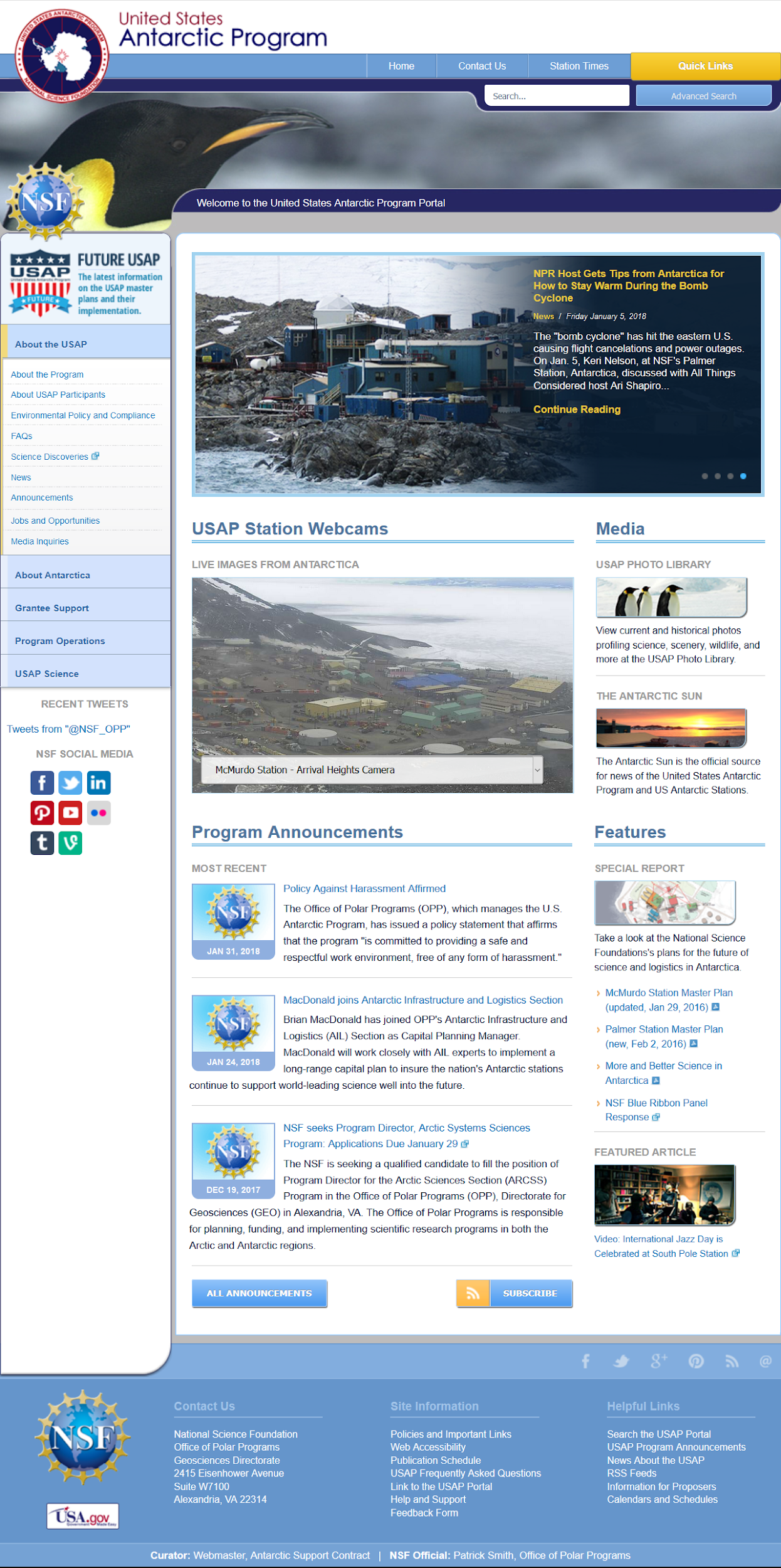 A website is a collection of web pages.
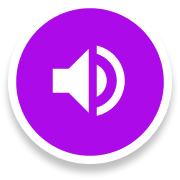 Tabs
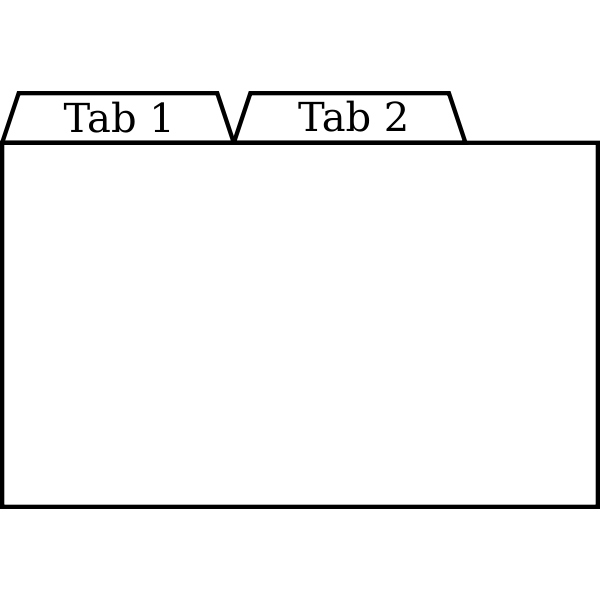 A tab is on the top of your screen. It shows the different web pages.
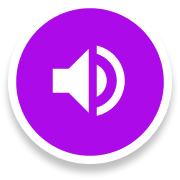 Links
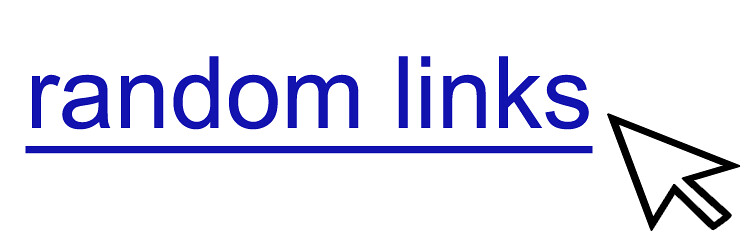 A link is usually in blue and is underlined. It takes you to new information.
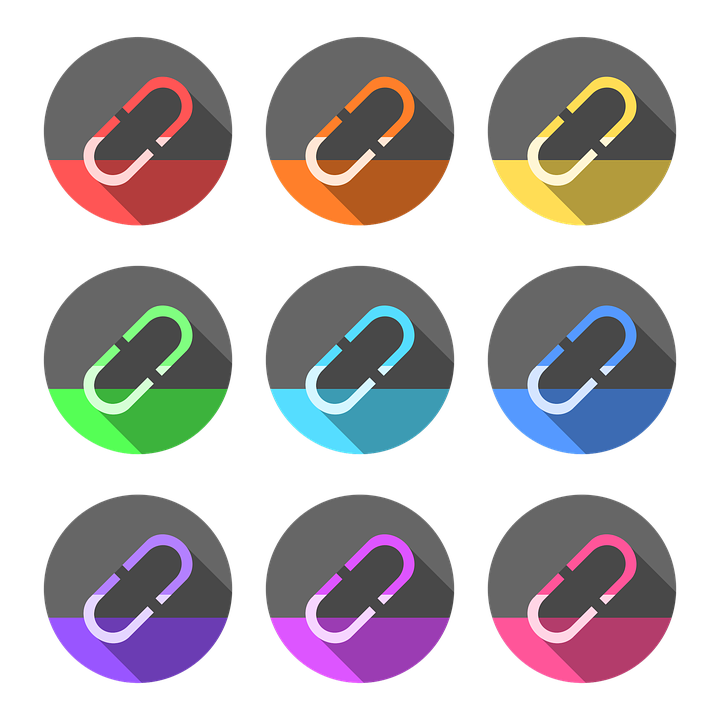 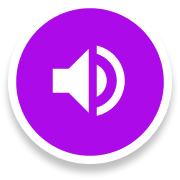 Menu
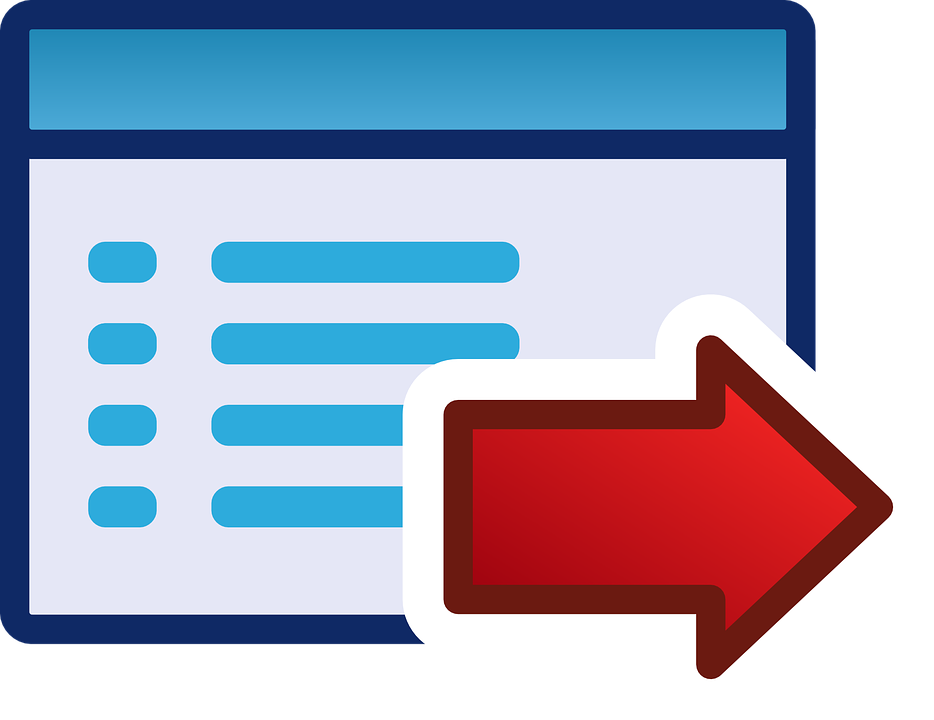 A menu gives you choices on the website.
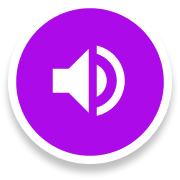 Submit
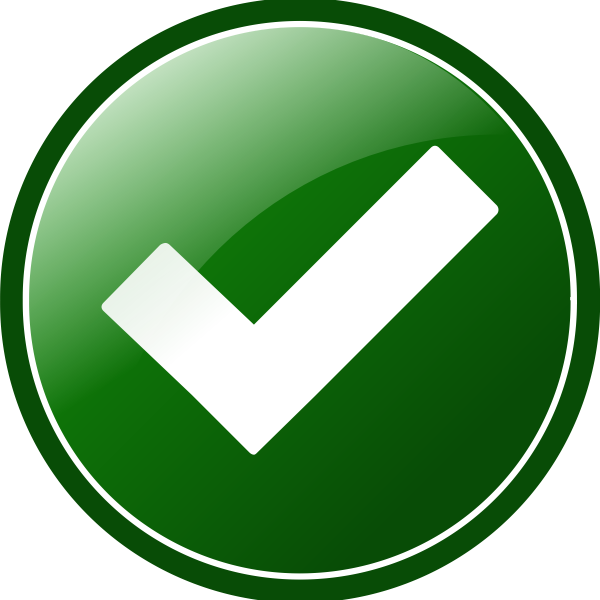 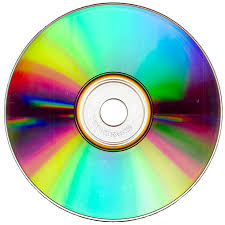 Submit is giving your information. You submit when you finish completing a form.
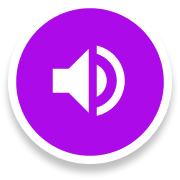 Search Box
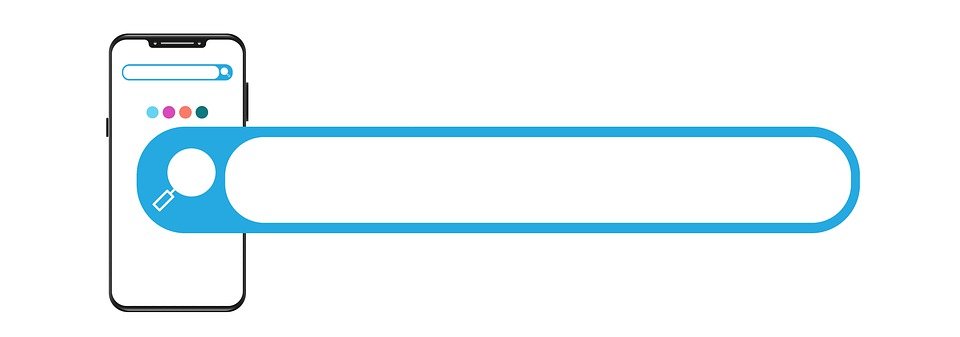 A search box is where you type in a word to find something on a website.
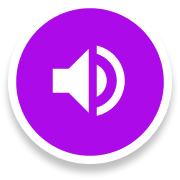 Help
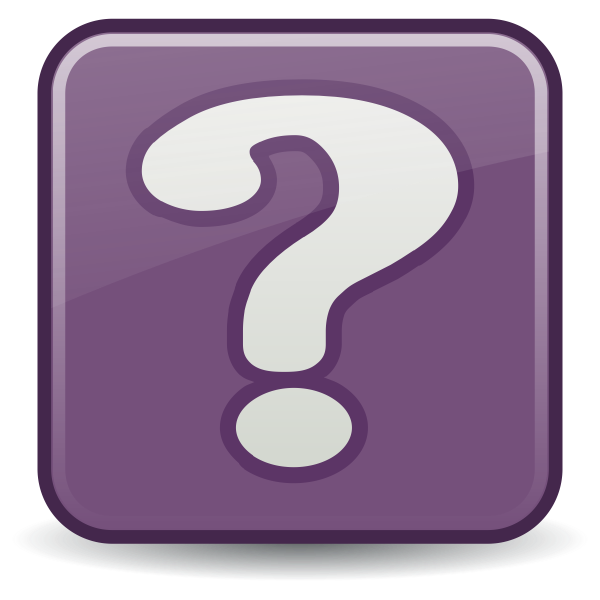 The help icon gives you instructions or more information. You can ask questions here.
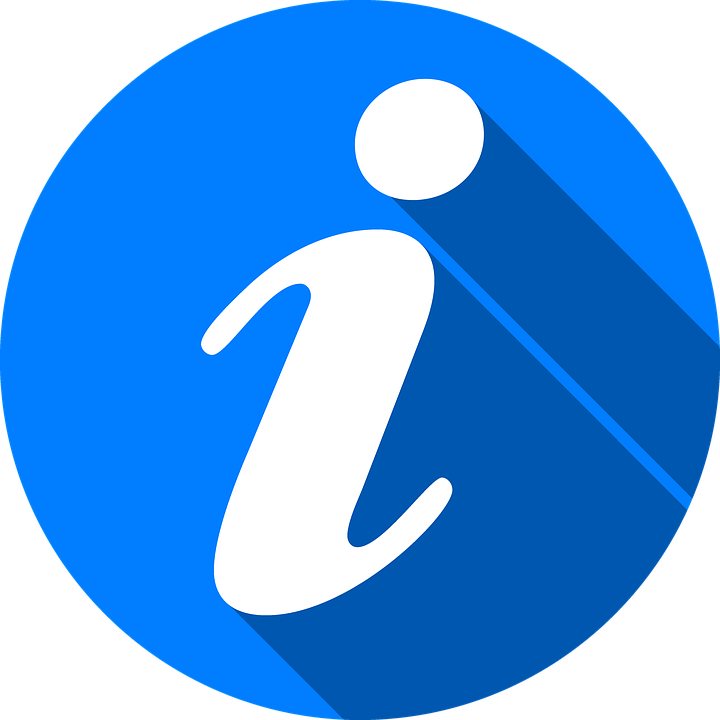 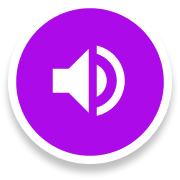 Contact
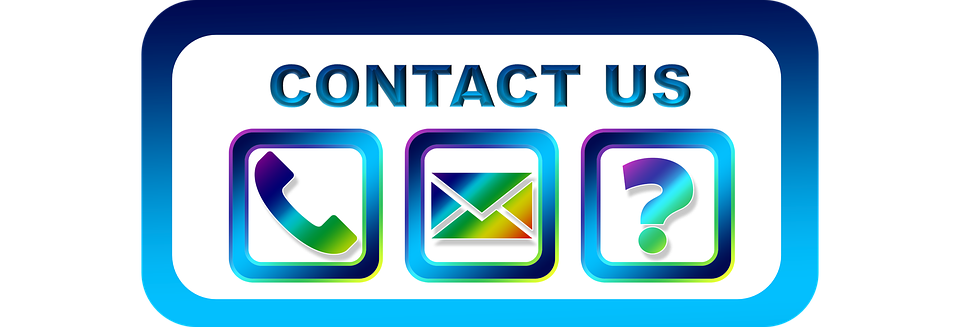 Contact is how you can call, email, text, or see the people who made the website.
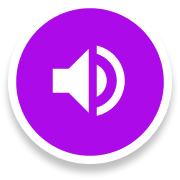 New Words
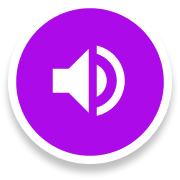 Home page 
Resources
Icons
Links
Tabs 
Menu
Submit
Search Box
9. Help
10. Contact
11. Search Engines
12. Web Page
13. URL address
14. Website
15. Address bar
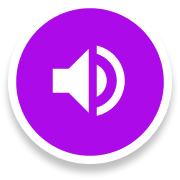 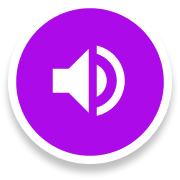 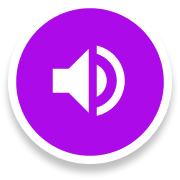 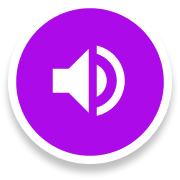 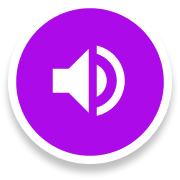 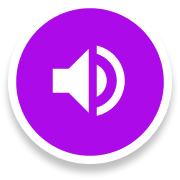 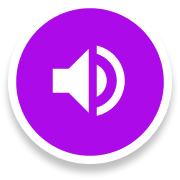 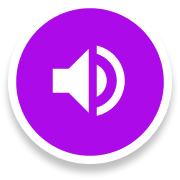 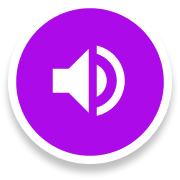 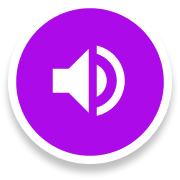 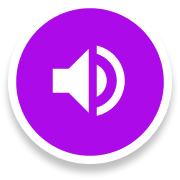 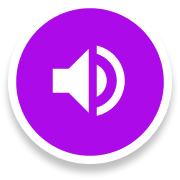 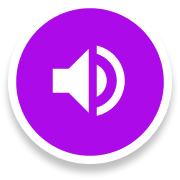 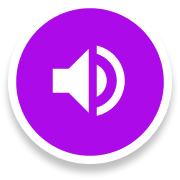 Where is the __________?
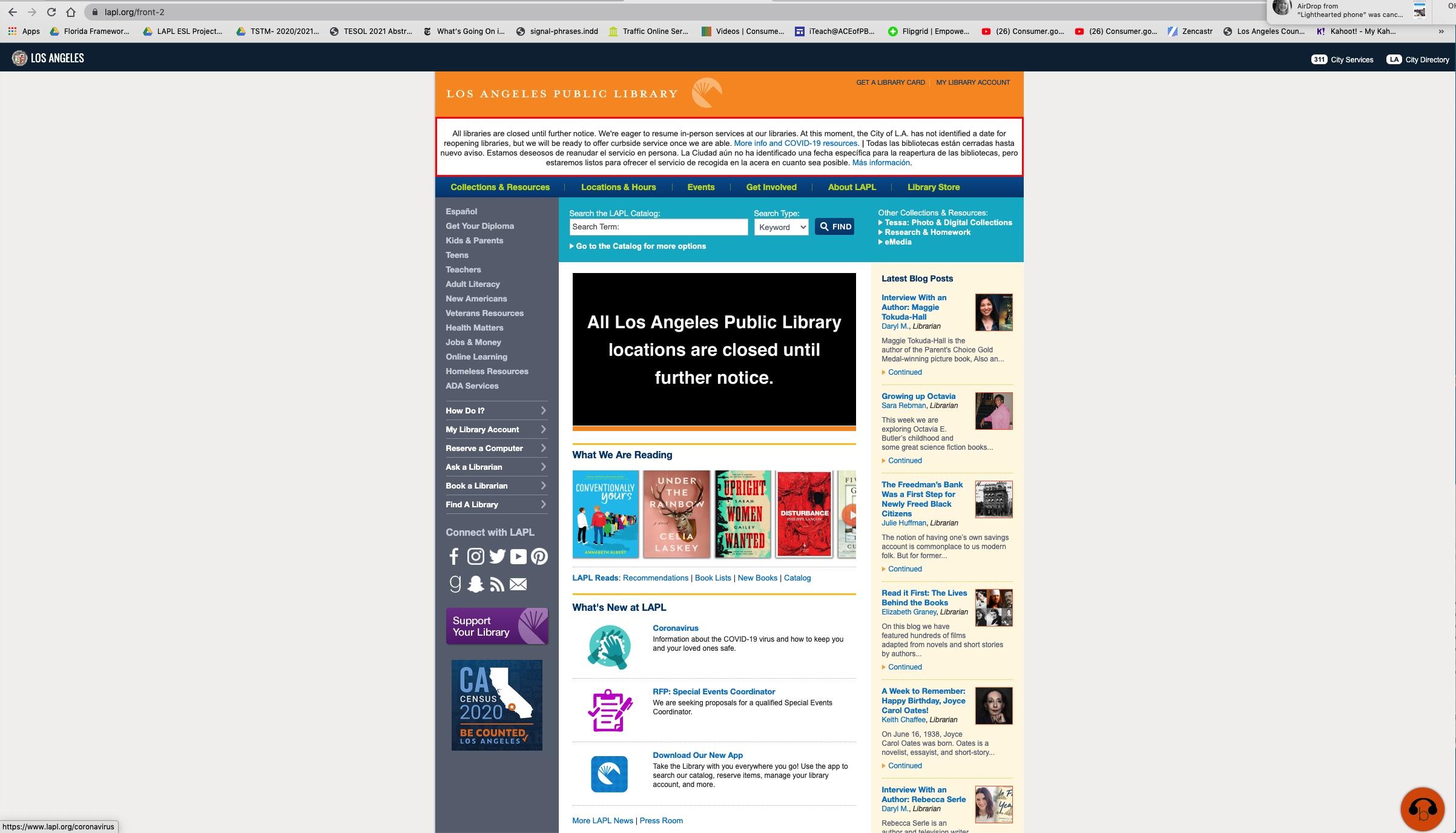 VOCABULARY

address bar
menu
search box
link
icon
address bar
menu
Search box
link
icon
More practice
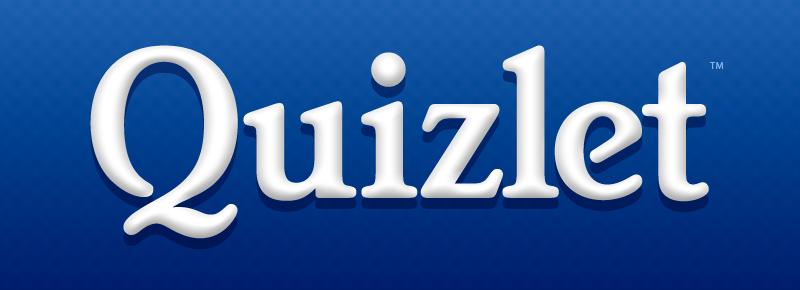 Now practice the website vocabulary on Quizlet.